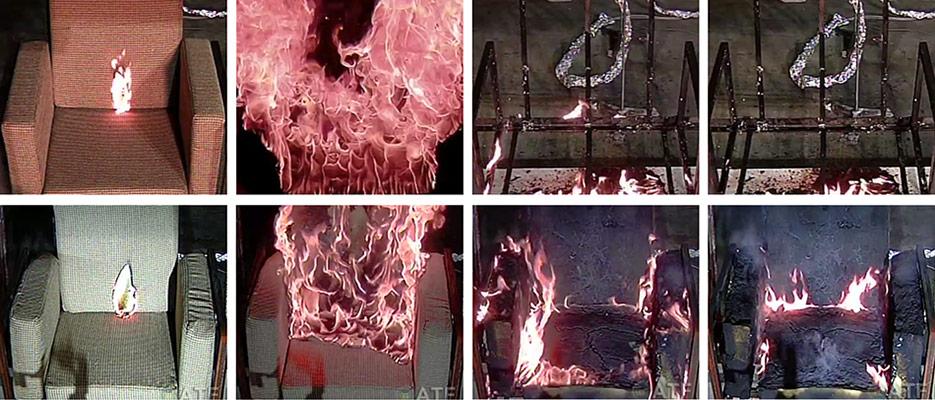 Flame retardants
Fig. 1: FR treated vs. untreated chair                               Source: www.nist.gov
„To burn or not to burn?“
Martin Kizovský
Flame Retardants (FRs)
Content of the presentation:

Overwiev – what, where, how?

Risk assessment – why do we care?

Sampling and analyses

Information gap

Conclusion
FRs – Overview
What? 
Chemicals that inhibit or delay the spread of fire
Halogenated (Cl, Br), Organophosphorus, Nitrogen

Where?
Plastics, electronic circuit boards, building insulation materials, textiles, furniture
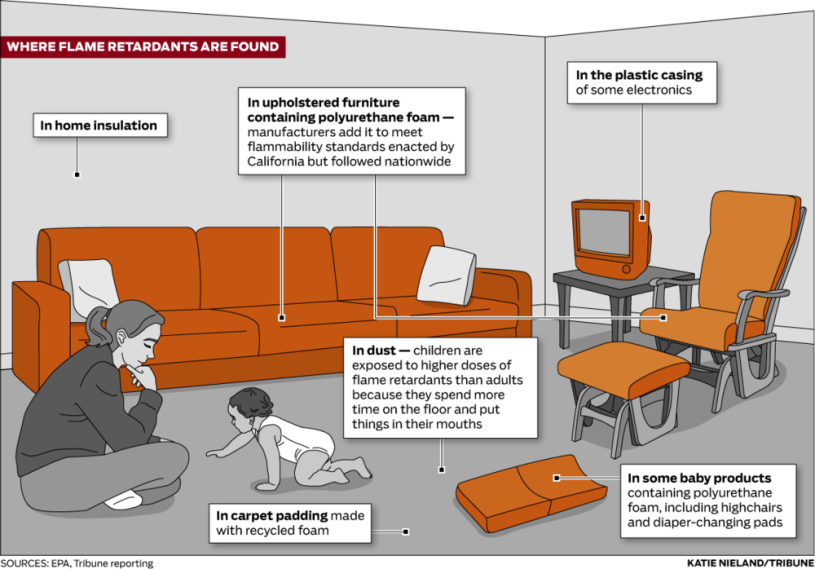 Fig. 2: Using of FRs

Source: www.sourcewatch.org
FRs – Overview
How?







(C)BFRs: 	interruption of radical chain mechanism in gas phase 	      	of combustion process
OPFRs: 	release of water in solid phase + coating
NFRs:	release of inert gases
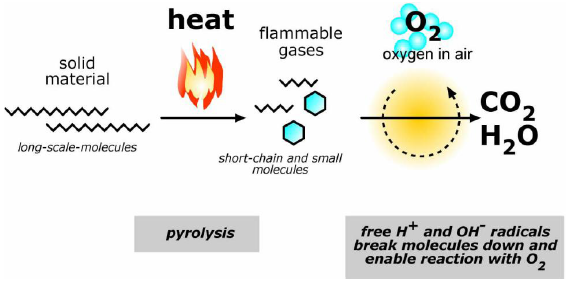 Fig. 3: Combusting process

Source: www.garmentstech.com
FRs – Risk assessment
Why do we care?
Persistency
Long-range transport
Bioaccumulation
Endocrine disruption
Carcinogenic
Fig. 5, Source: www.saferchemicals.org
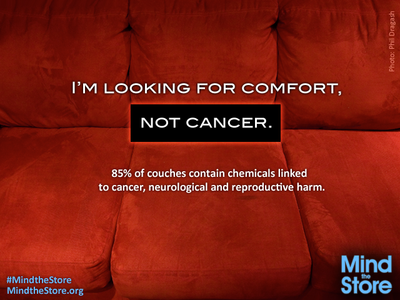 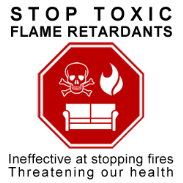 Fig. 4, Source: www.bcaction.org
FRs – Risk assessment
Why do we care?
Chemicals of concern – PBDEs, HBCD, TBPH, TDCPP, TBB
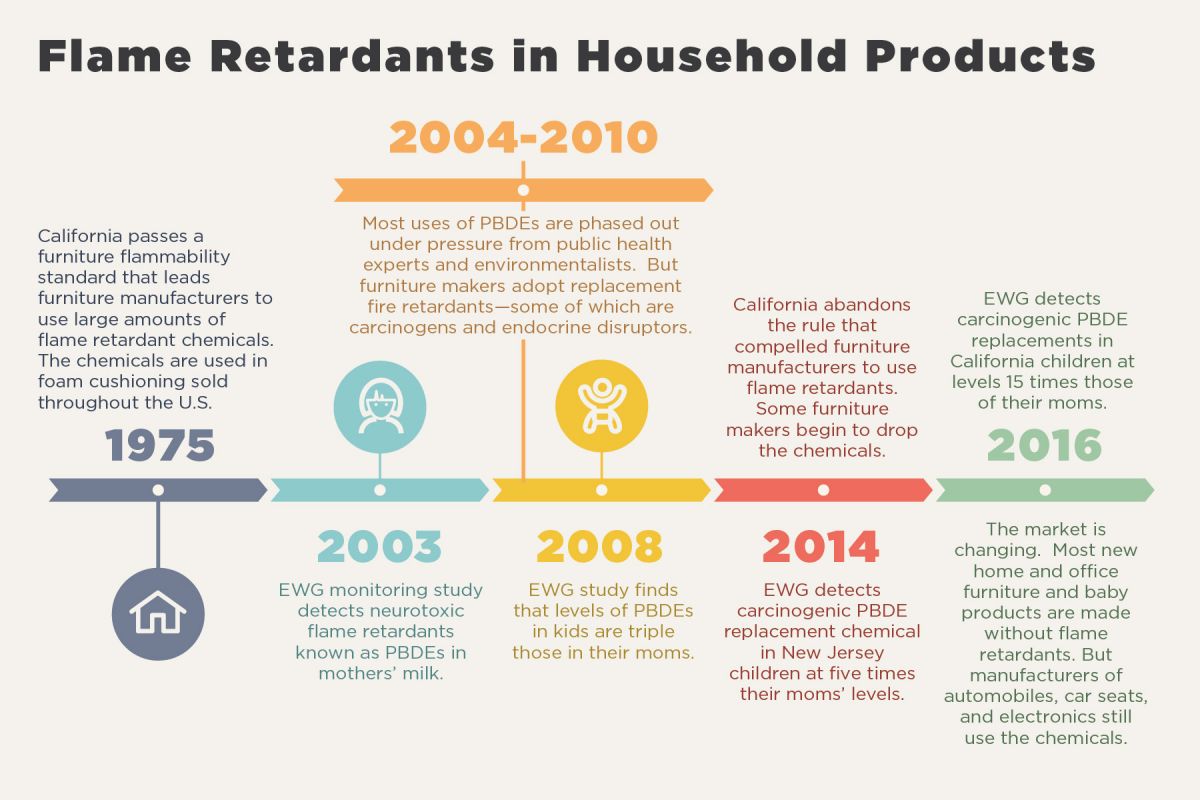 Fig. 6: FRs Timeline

Source: www.ewg.org
FRs – Sampling and Analyses
Sampling
Dust collecting (vacuum cleaner)

Extraction
acetone, toluene, hexane, DCM
Soxhlet, ultra-sonication, column with silicagel

Analysis
GC-MS
LC-MS
LC-MS/MS
FRs – Information gap
Problem
Not enough information about real functionality
Not enough information about toxicity

Ways to go
Functionality – test with basic/random objects (are they needed?)
Biomonitoring – long term (which & how are they toxic?)
Update legislation as a result
FRs – Conclusion
"To burn or not to burn?"
Depends on situation
Consider risk on both sides
Search for alternatives
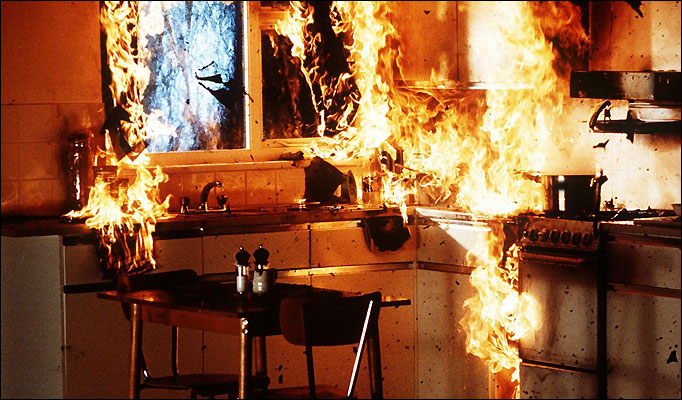 Fig. 7, 

Source: www.firebuddy.co.nz
FRs – Image Sources
Fig. 1: https://www.nist.gov/sites/default/files/styles/1400_x_1400_limit/public/images/el/fire_research/15el003_burningchairs_lr.jpg?itok=OJhHNXY1
Fig. 2: http://www.sourcewatch.org/index.php/Flame_Retardants
Fig. 3: http://garmentstech.com/why-need-to-know-your-clothing-are-flame-retardants-free/
Fig. 4: https://bcaction.org/site-content/uploads/2012/11/take-action-flame-retardants.png
Fig. 5: http://saferchemicals.org/sc/wp-content/uploads/sites/3/typepad/times-sq-couch.png
Fig. 6: http://www.ewg.org/enviroblog/2017/02/flame-retardant-roulette-swapping-one-toxic-compound-another
Fig. 7: http://firebuddy.co.nz/wp-content/uploads/2015/04/chip-pan-fire.jpg
Fig. 8: http://memes.com/img/1128020
FRs – End
Fig. 8, Source: www.memes.com